En hij zei: ‘Naakt ben ik uit de schoot van mijn moeder gekomen en naakt zal ik in haar schoot terugkeren. De HEER heeft gegeven, de HEER heeft genomen, de naam van de HEER zij geprezen.’
Job 1: 21
[Speaker Notes: 0]
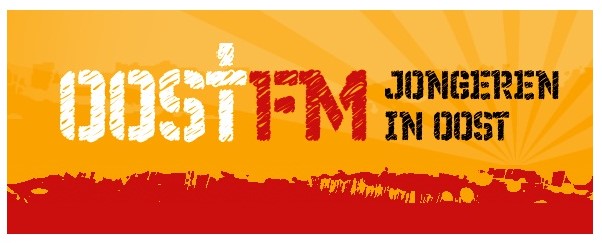 [Speaker Notes: 1]
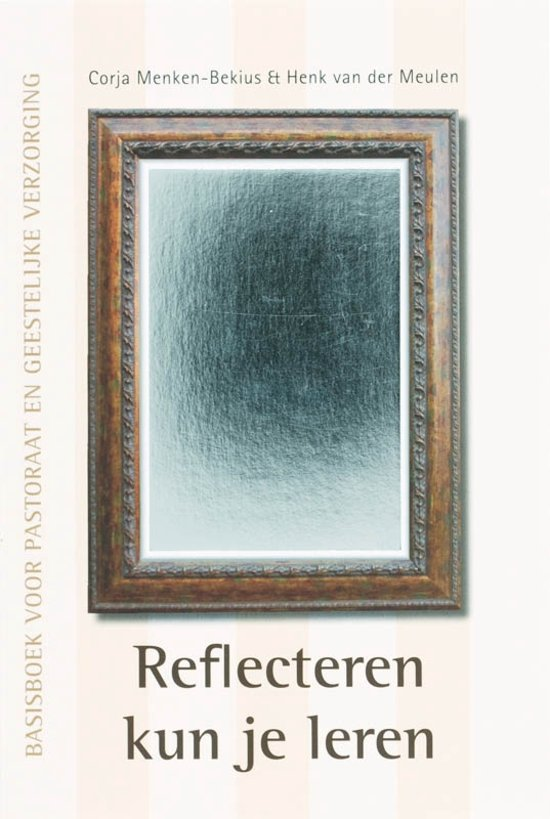 [Speaker Notes: 2]
doen
[Speaker Notes: 3]
denken 
doen
[Speaker Notes: 4]
voelen 
denken 
doen
[Speaker Notes: 5]
willen 
voelen 
denken 
doen
[Speaker Notes: 6]
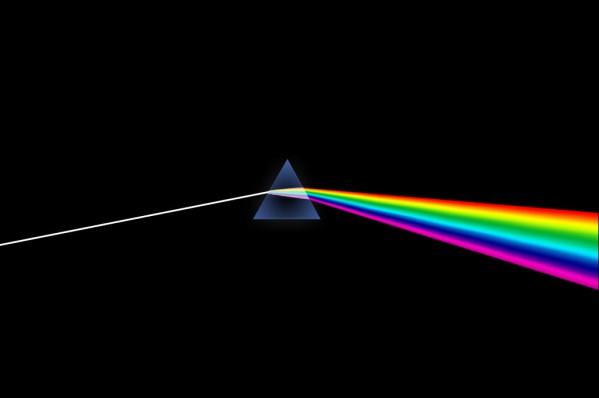 [Speaker Notes: 7]
willen 
voelen 
denken 
doen
[Speaker Notes: 8]
ik 
wil
voelen 
denken 
doen
[Speaker Notes: 9]
God  
 
ik 
wil
voelen 
denken 
doen
[Speaker Notes: 10]
God  
 								g
				 ik 				e
				wil				l
			    voelen 			o
			    denken 			o
			      doen			f
[Speaker Notes: 11]
God  
 								g
				 ik 				e
				wil				l
			    voelen 			o
			    denken 			o
			       

…
[Speaker Notes: 12]
God  
 								g
				 ik 				e
				wil				l
			    voelen 			o
			     
			       

……
[Speaker Notes: 13]
God  
 								g
				 ik 				e
				wil				l
			    voelen 			o
			     
			       

……
[Speaker Notes: 14]
God  
 								g
				 ik 				e
				wil				l
			     
			     
			       

………
[Speaker Notes: 15]
God  
 								
				 ik 				
				 
			     
			     
			       

…………
[Speaker Notes: 16]
God  
 								
				 ik? 				
				 
			     
			     
			       

…………
[Speaker Notes: 17]
God?  
 								
				 ik? 				
				 
			     
			     
			       

…………
[Speaker Notes: 18]
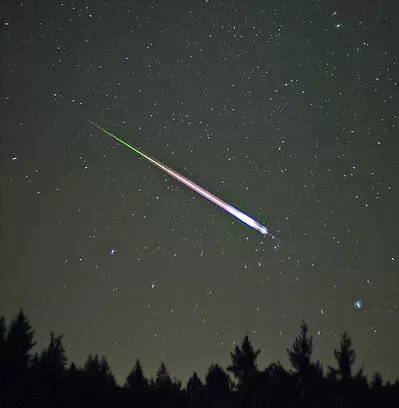 [Speaker Notes: 19]
God  
 								
				 ik? 				
				 
			     
			     
			       

…………
[Speaker Notes: 20]
God  
 								
				 ik 				
				 
			     
			     
			       

…………
[Speaker Notes: 21]
God  
 								
				 ik 				
				 
‘Ik zegen de naam van de Heer’
[Speaker Notes: 22]
God  
 
 
 
 
 
doen
[Speaker Notes: 23]
God  
 
 
 
 
denken 
doen
[Speaker Notes: 24]
God  
 
 
 
voelen 
denken 
doen
[Speaker Notes: 25]
God  
 
ik
wil
voelen
denken
doen
[Speaker Notes: 26]
‘Ik zegen de naam van de Heer’
[Speaker Notes: 27]
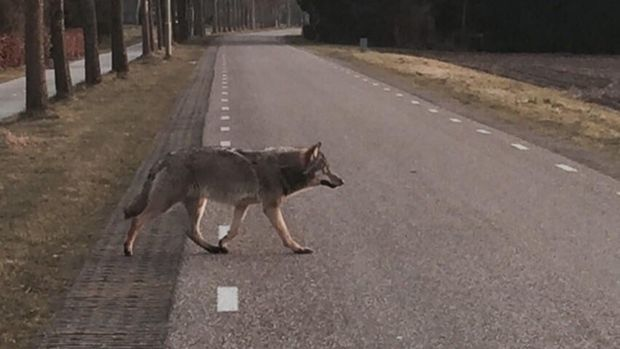 [Speaker Notes: 28]